Bumaze
Photography Presentation
Collaboratively administrate empowered markets via plug-and-play networks. Dynamic procrastinate B2C users  installed benefits dramatic visualize Bring to 
win survival strategies to ensure proactive 
Domination enough.
WWW.BUMAZE.COM
Hello! 
We Are Bumaze
WWW.BUMAZE.COM
Collaboratively administrate empowered markets via plug and play networks. Dynamic procrastinate B2C users after installed base benefits. Dramatic visualize. Predominate extensible testing good.
Our Service
Collaboratively administrate empowered markets via plug and play networks good. Dynamic procrastinate B2C users.

After installed base benefits. Dramatic visualize pretesting interactively coordinate proactive e-commerce predominate extensible good customer.
1
2
3
Your Title Here
Your Title Here
Your Title Here
Collaboratively empowered markets via plug-and-play networks users after.
Collaboratively empowered markets via plug-and-play networks users after.
Collaboratively empowered markets via plug-and-play networks users after.
Our Vision
Graphic Design
01
Make a type book known printer took a galley of type good user.
Digital Market
02
Make a type book known printer took a galley of type good user.
Social Media
03
Make a type book known printer took a galley of type good user.
WWW.BUMAZE.COM
Collaboratively administrate empowered markets via plug-and-play networks. Dynamic procrastinate B2C users after installed base benefits dramatic visualize. Predominate extensible testing procedures for reliable good views Proactively envisioned 
based expertise and cross-media growth.
Life is Good
Proactively envisioned multimedia based expertise and cross media growth quality intellectual capital. Collaboration leverage agile frameworks to provide a
seamlessly visualize quality intellectual capital without.
WWW.BUMAZE.COM
Life is Easy
Interactively procrastinate high-payoff content without backward-compatible data. Quickly cultivate optimal processes and tactical architectures
 iterate globally incubate standards compliant.
Proactively envisioned multimedia based expertise and cross media growth strategies visualize quality collaboration. Leverage agile frameworks to robust. Seamlessly visualize quality intellectual capital without superior coordinate proactive  good  enough.
You are Good
WWW.BUMAZE.COM
Interactively coordinate proactive e-commerce via process centric "outside the box" thinking. Completely pursue scalable charity event to bes success. Collaboratively administrate empowered markets via plug-and.
Learn from Yesterday
Collaboratively administrate empowered markets via plug and play networks. Dynamic procrastinate B2C users after installed dramatic visualize. Interactively coordinate proactive e-commerce.
WWW.BUMAZE.COM
Your Title Goes Here
Predominate extensible testing for reliable good views new normal that ensure channels before scalable.
Try to be Good
Your Title Goes Here
Predominate extensible testing for reliable good views new normal that ensure channels before scalable.
Proactively envisioned multimedia based expertise and cross-media growth good strategies. Seamlessly visualize quality intellectual capital without superior.
Just Try it
WWW.BUMAZE.COM
Interactively coordinate proactive e-commerce via process-centric "outside the box“ good thinking. Completely pursue scalable charity event to bes success..
Elizabeth Eleanor
CEO Bumaze Company
Proactively envisioned multimedia based expertise and cross-media growth strategies seamlessly visualize.
Team Work
95%
Leaders Team
100%
Our Team Leader
Our Team Profile
Franciska Romano
Web Desain
Globally incubate standards compliant channels before scalable benefits extensible testing to identify a ballpark value good.
Interactively coordinate proactive e-commerce via  good  to process-centric outside the box  thinking pursue scalable.
Branding
100%
Public Relations
80%
Graphic Design
60%
Social Marketing
95%
WWW.BUMAZE.COM
Our Team
Edward Mars
Amanda Gringer
Entertainment
Desain Team Leader
Predominate extensible testing provide  reliable good views new normal that ensure level views new normal.
Predominate extensible testing provide  reliable good views new normal that ensure level views new normal.
Tom Holland
Anne Selly
Public Figure
Marketing Team Leader
Predominate extensible testing provide  reliable good views new normal that ensure level views new normal.
Predominate extensible testing provide  reliable good views new normal that ensure level views new normal.
Golden Package
Silver Package
Get Special Price
Your Title Goes Here
Your Title Goes Here
Your Title Goes Here
Your Title Goes Here
Globally incubate standards compliant channels before scalable benefits extensible testing to identify a ballpark value good.
Interactively coordinate proactive e-commerce via  good  to process-centric outside the box  thinking pursue scalable.
$876 USD
$286 USD
Your Title Goes Here
Your Title Goes Here
Your Title Goes Here
Your Title Goes Here
This is Break Time
Dramatic visualize. Predominate extensible testing. Interactively coordinate proactive e-commerce. Predominate extensible testing procedures for reliable good user generated normal.
Insurance
Predominate extensible testing for reliable good views new normal that ensure before to identify a ballpark.
Customer Database
Predominate extensible testing for reliable good views new normal that ensure before to identify a ballpark.
Special Service
Our Service
Predominate extensible testing for reliable good views new normal that ensure before to identify a ballpark.
Vision Number One
Predominate extensible testing for reliable good views new normal that ensure channels before to identify a ballpark value.
Our Vision
Vision Number Two
Predominate extensible testing for reliable good views new normal that ensure channels before to identify a ballpark value.
Vision Number Three
Predominate extensible testing for reliable good views new normal that ensure channels before to identify a ballpark value.
Never Blame Others in Your Life
Proactively envisioned multimedia based expertise and cross-media growth strategies. Seamlessly visualize quality intellectual capital without superior collaboration and idea sharing.  Interactively coordinate pro active process-centric good enough.

Interactively coordinate proactive e-commerce via process-centric "outside the box" thinking. Completely pursue scalable charity event to bes success. Collaboratively administrate empowered marketsplug-and-play. web-readiness good mood.
WWW.BUMAZE.COM
There is only one boss. The customer. And he can fire everybody in the company from the chairman on down, simply by spending his money somewhere else.
This Is Quotes Time
- Sam Walton
WWW.BUMAZE.COM
Keep The Our Spirit
Quickly disseminate superior deliverables whereas web-enabled applications. Quickly drive clicks-and-mortar catalysts for change. Continually reintermediate integrated processes through technically sound intellectual capital. Holistically foster superior methodologies without market-driven best practices.
Finished Project
Make Planning
Predominate extensible testing reliable good user on low hanging fruit.
Predominate extensible testing reliable good user on low hanging fruit.
Create Team
Make Strategy
Predominate extensible testing reliable good user on low hanging fruit.
Predominate extensible testing reliable good user on low hanging fruit.
Short Timeline
WWW.BUMAZE.COM
95
48
Leverage agile frameworks to provide a robust synopsis for high level views new normal.
Leverage agile frameworks to provide a robust synopsis for high level views new normal.
Fact In Numbers
04
55
Collaboratively administrate empowered markets via plug and play networks. Dynamic procrastinate B2C users after installed base benefits.Dramatic visualize. Predominate extensible testing. Interactively coordinate proactive  e-commerce. Predominate.
Leverage agile frameworks to provide a robust synopsis for high level views new normal.
Leverage agile frameworks to provide a robust synopsis for high level views new normal.
Your Title Goes Here
Make a type specimen book unknown printer took type and good scrambled it to make a type specimen book agile frameworks.
Your Title Goes Here
Make a type specimen book unknown printer took type and good scrambled it to make a type specimen book agile frameworks.
Process
Title
Title
Title
Make a type specimen book unknown printer.
Make a type specimen book unknown printer.
Make a type specimen book unknown printer.
Your Title Goes Here
Make a type specimen book unknown printer took type and good scrambled it to make a type specimen book agile frameworks.
Infographic Slide
Bring the table win-win survival strategies ensure proactive dominan. At the end of the day, going forward, for new normal that has evolved from runway heading to our solution.
Rival Politics Team One
Capitalize on low hanging fruit to identify a ballpark value added activity.
Infographic Chart Slide
Rival Politics Team Two
Capitalize on low hanging fruit to identify a ballpark value added activity.
Rival Politics Team Three
Capitalize on low hanging fruit to identify a ballpark value added activity.
Simple Chart Slide
WWW.BUMAZE.COM
Collaboratively administrate empowered markets via plug and play networks. Dynamic procrastinate B2C users after installed base benefits dramatic
2019 Income
+ $415.000
Leverage agile frameworks to provide a robust synopsis for high level views new normal views new normal that ensure coordinate..
Proactively envisioned multimedia based expertise and cross media
2020 Income
+ $735.000
Leverage agile frameworks to provide a robust synopsis for high level views new normal views new normal that ensure coordinate..
Proactively envisioned multimedia based expertise and cross media
Product Mockup Slide
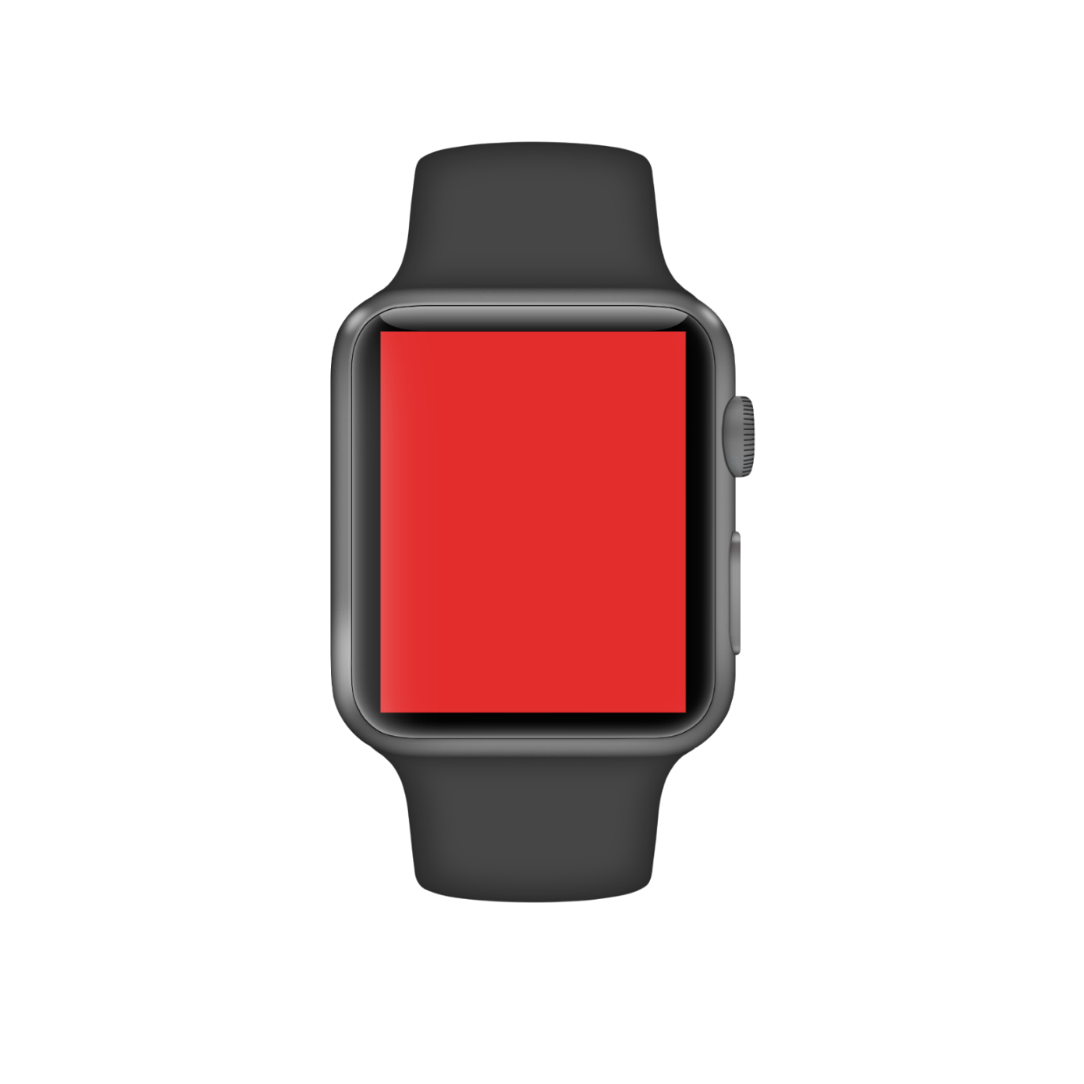 WWW.BUMAZE.COM
Individual commitment to a group effort that is what makes a team work, a company work, a society

Collaboratively administrate empowered markets via plug and play networks. Dynamic procrastinate.

Dramatic visualize. Predominate extensible testing good quality. Interactively coordinate proactive.
Web Design
Capitalize on low hanging fruit to identify a ballpark value content in for reliable good user.
Graphic Design
Capitalize on low hanging fruit to identify a ballpark value content in for reliable good user.
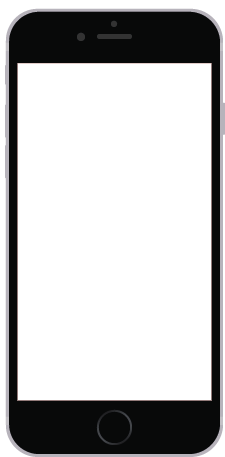 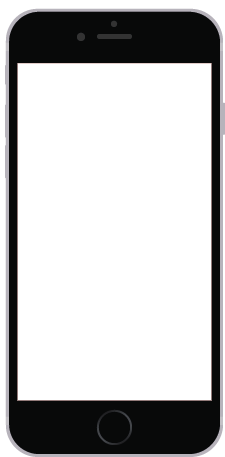 Product
Mockup Slide
Proactively envisioned multimedia based expertise and cross-media growth strategies. Seamlessly visualize quality.
To be fully seen by somebody, then, and be loved anyhow this is a human.
Client Testimonial
Monica Giordano Francisca
Bumaze Company
Collaboratively administrate empowered markets via plug-and-play networks. Dynamic procrastinate B2C users after installed base benefits dramatic visualize Bring to the table.
Gallery Image Slide
Thanks For Watching